Figure 1. U.S. government activities
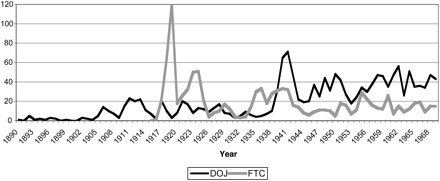 Jnl of Competition Law & Economics, Volume 8, Issue 1, March 2012, Pages 187–230, https://doi.org/10.1093/joclec/nhs003
The content of this slide may be subject to copyright: please see the slide notes for details.
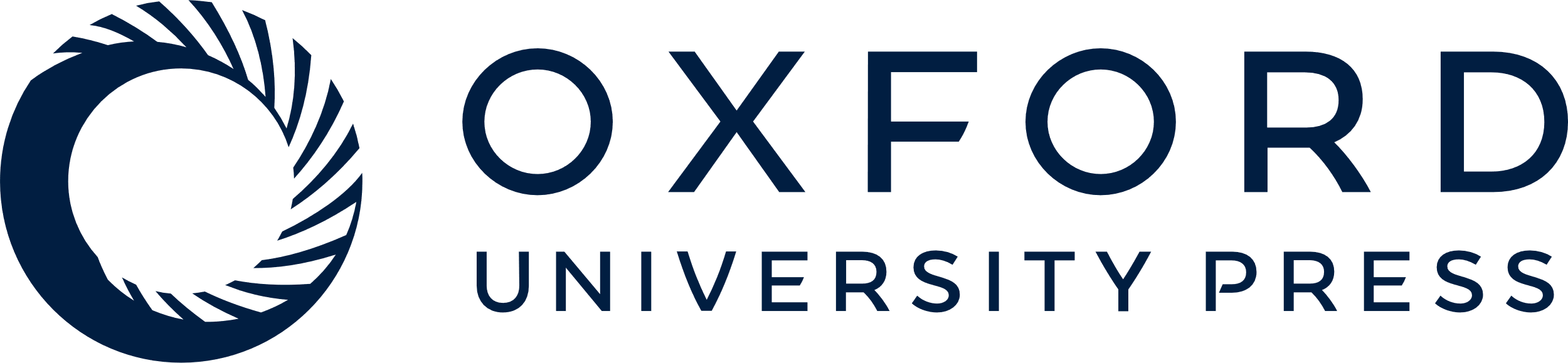 [Speaker Notes: Figure 1. U.S. government activities


Unless provided in the caption above, the following copyright applies to the content of this slide: © The Author (2012). Published by Oxford University Press. All rights reserved. For Permissions, please email: journals.permissions@oup.com]
Figure 2. FTC staff
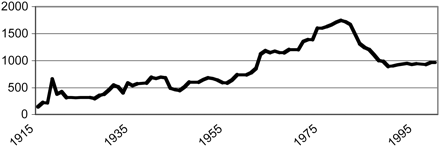 Jnl of Competition Law & Economics, Volume 8, Issue 1, March 2012, Pages 187–230, https://doi.org/10.1093/joclec/nhs003
The content of this slide may be subject to copyright: please see the slide notes for details.
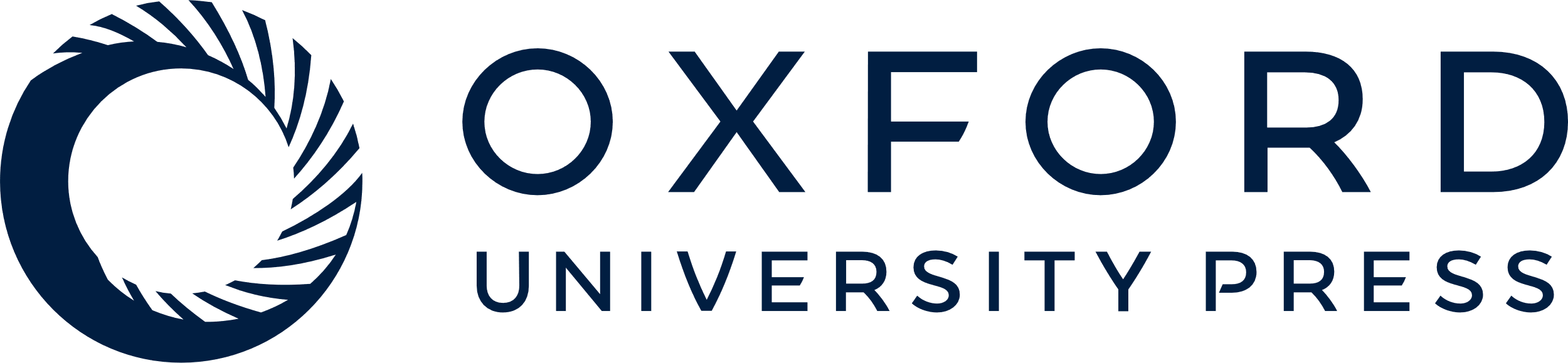 [Speaker Notes: Figure 2. FTC staff


Unless provided in the caption above, the following copyright applies to the content of this slide: © The Author (2012). Published by Oxford University Press. All rights reserved. For Permissions, please email: journals.permissions@oup.com]
Figure 3. FTC appropriations
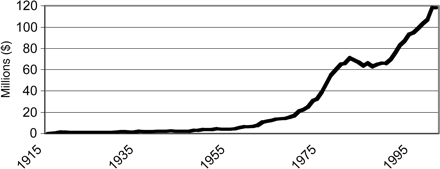 Jnl of Competition Law & Economics, Volume 8, Issue 1, March 2012, Pages 187–230, https://doi.org/10.1093/joclec/nhs003
The content of this slide may be subject to copyright: please see the slide notes for details.
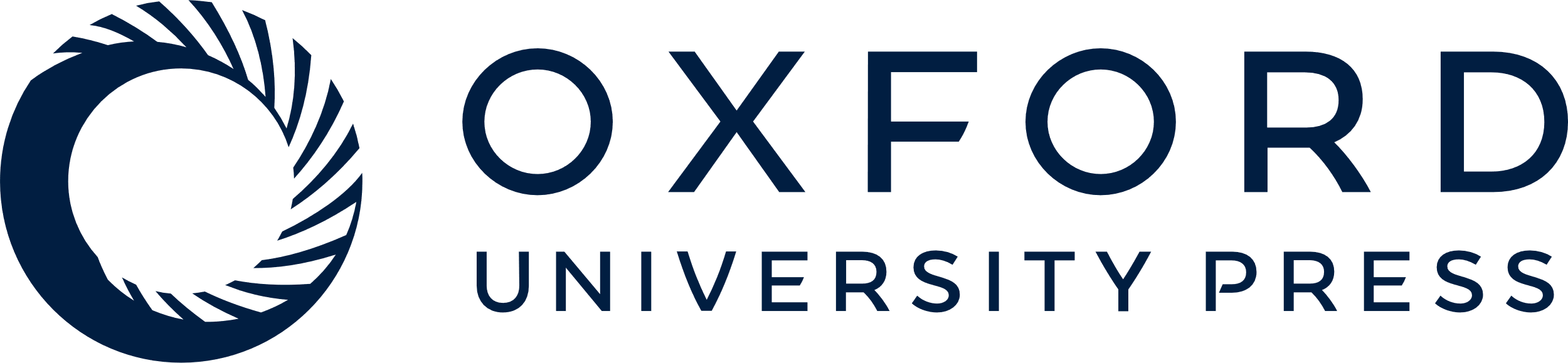 [Speaker Notes: Figure 3. FTC appropriations


Unless provided in the caption above, the following copyright applies to the content of this slide: © The Author (2012). Published by Oxford University Press. All rights reserved. For Permissions, please email: journals.permissions@oup.com]
Figure 4. Pre-merger notifications
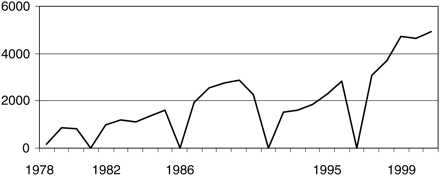 Jnl of Competition Law & Economics, Volume 8, Issue 1, March 2012, Pages 187–230, https://doi.org/10.1093/joclec/nhs003
The content of this slide may be subject to copyright: please see the slide notes for details.
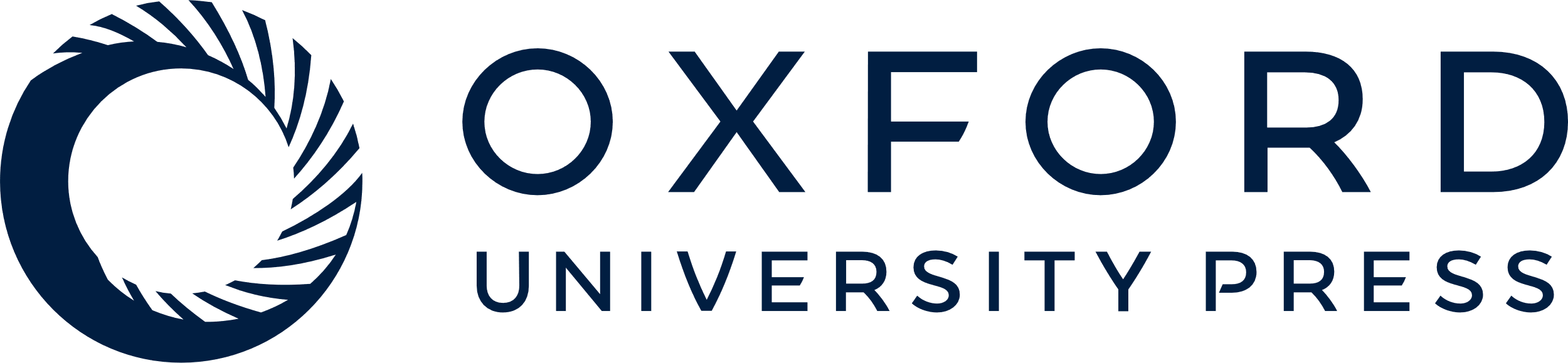 [Speaker Notes: Figure 4. Pre-merger notifications


Unless provided in the caption above, the following copyright applies to the content of this slide: © The Author (2012). Published by Oxford University Press. All rights reserved. For Permissions, please email: journals.permissions@oup.com]
Figure 5. Merger investigations and adverse decisions
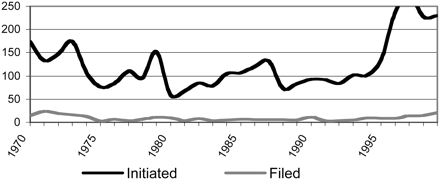 Jnl of Competition Law & Economics, Volume 8, Issue 1, March 2012, Pages 187–230, https://doi.org/10.1093/joclec/nhs003
The content of this slide may be subject to copyright: please see the slide notes for details.
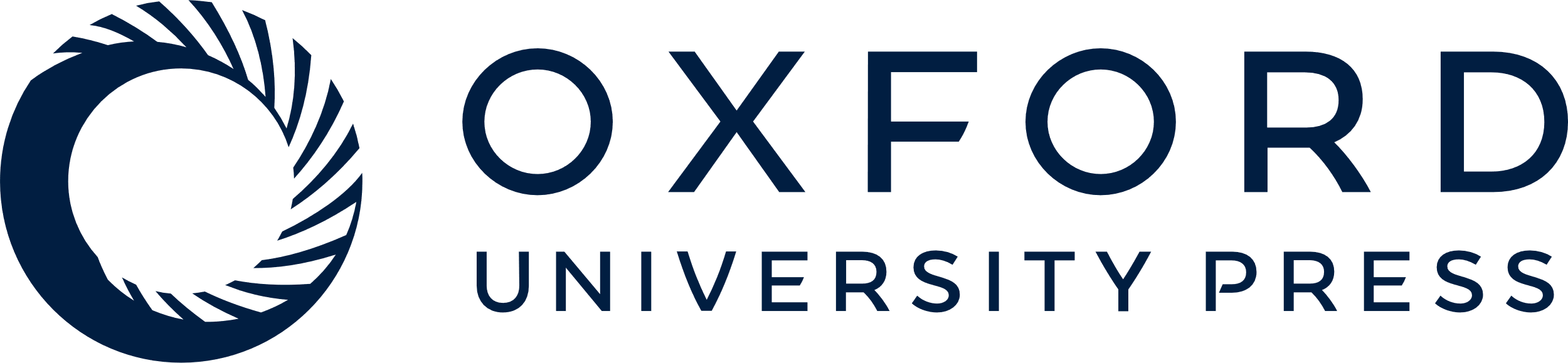 [Speaker Notes: Figure 5. Merger investigations and adverse decisions


Unless provided in the caption above, the following copyright applies to the content of this slide: © The Author (2012). Published by Oxford University Press. All rights reserved. For Permissions, please email: journals.permissions@oup.com]
Figure 6. Antitrust division filings
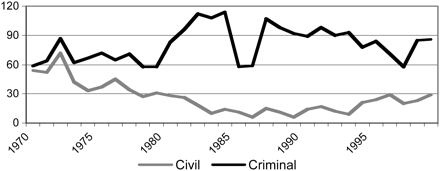 Jnl of Competition Law & Economics, Volume 8, Issue 1, March 2012, Pages 187–230, https://doi.org/10.1093/joclec/nhs003
The content of this slide may be subject to copyright: please see the slide notes for details.
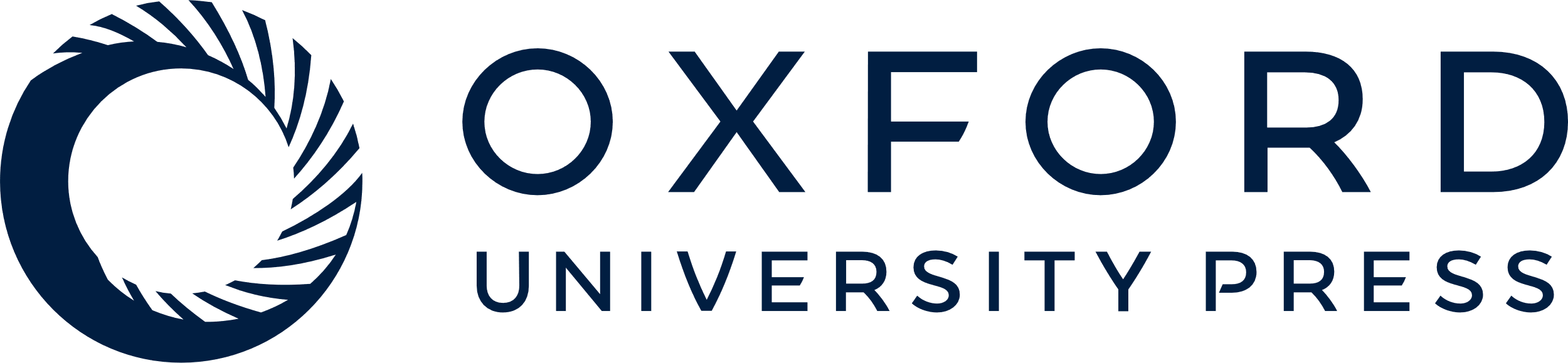 [Speaker Notes: Figure 6. Antitrust division filings


Unless provided in the caption above, the following copyright applies to the content of this slide: © The Author (2012). Published by Oxford University Press. All rights reserved. For Permissions, please email: journals.permissions@oup.com]
Figure 7. Private case filings
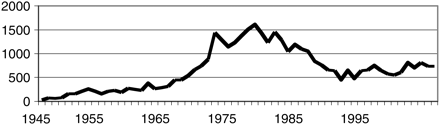 Jnl of Competition Law & Economics, Volume 8, Issue 1, March 2012, Pages 187–230, https://doi.org/10.1093/joclec/nhs003
The content of this slide may be subject to copyright: please see the slide notes for details.
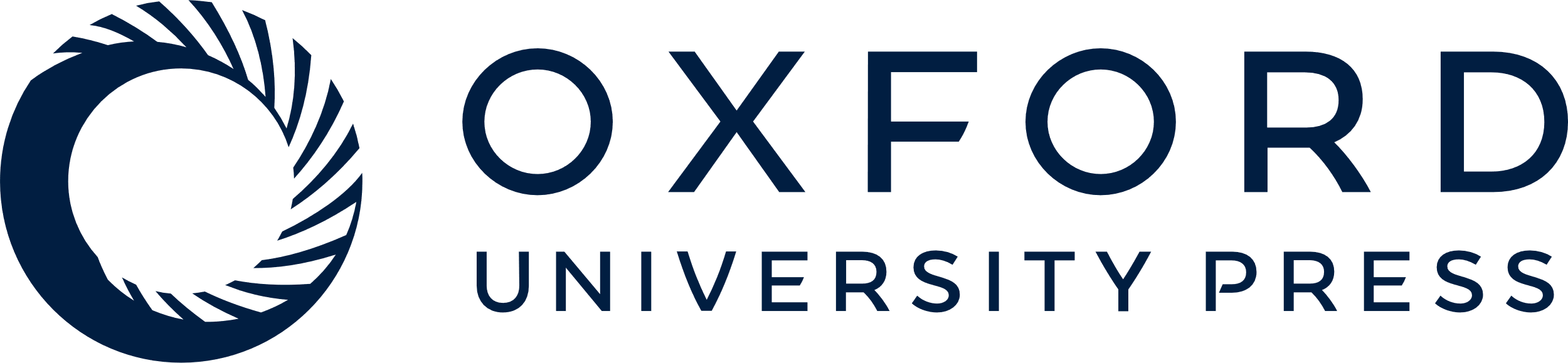 [Speaker Notes: Figure 7. Private case filings


Unless provided in the caption above, the following copyright applies to the content of this slide: © The Author (2012). Published by Oxford University Press. All rights reserved. For Permissions, please email: journals.permissions@oup.com]
Figure 8. Ratio of public to private filings
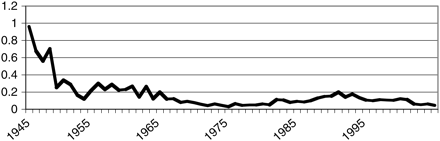 Jnl of Competition Law & Economics, Volume 8, Issue 1, March 2012, Pages 187–230, https://doi.org/10.1093/joclec/nhs003
The content of this slide may be subject to copyright: please see the slide notes for details.
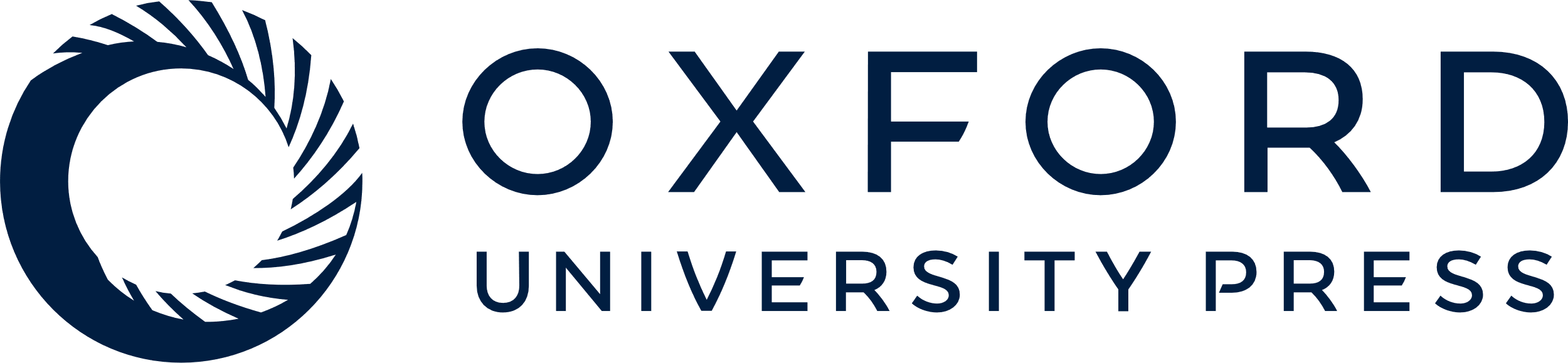 [Speaker Notes: Figure 8. Ratio of public to private filings


Unless provided in the caption above, the following copyright applies to the content of this slide: © The Author (2012). Published by Oxford University Press. All rights reserved. For Permissions, please email: journals.permissions@oup.com]
Figure 9. Private and public filings, 1945-2004
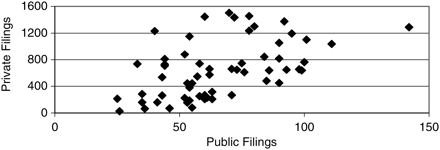 Jnl of Competition Law & Economics, Volume 8, Issue 1, March 2012, Pages 187–230, https://doi.org/10.1093/joclec/nhs003
The content of this slide may be subject to copyright: please see the slide notes for details.
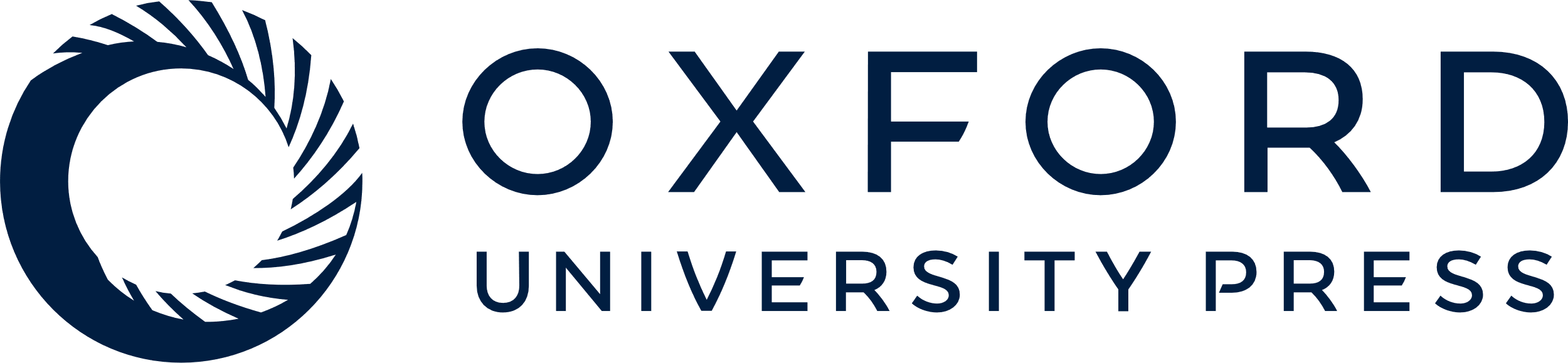 [Speaker Notes: Figure 9. Private and public filings, 1945-2004


Unless provided in the caption above, the following copyright applies to the content of this slide: © The Author (2012). Published by Oxford University Press. All rights reserved. For Permissions, please email: journals.permissions@oup.com]
Figure 10. Private and public filings, 1945-1974
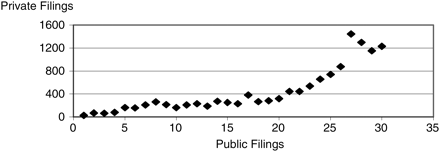 Jnl of Competition Law & Economics, Volume 8, Issue 1, March 2012, Pages 187–230, https://doi.org/10.1093/joclec/nhs003
The content of this slide may be subject to copyright: please see the slide notes for details.
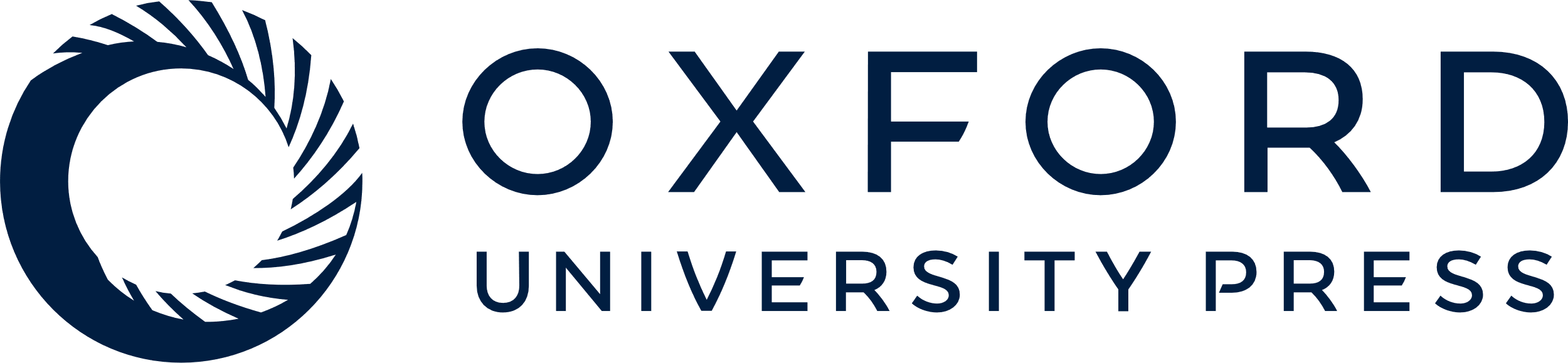 [Speaker Notes: Figure 10. Private and public filings, 1945-1974


Unless provided in the caption above, the following copyright applies to the content of this slide: © The Author (2012). Published by Oxford University Press. All rights reserved. For Permissions, please email: journals.permissions@oup.com]
Figure 11. Private and public filings, 1975-2004
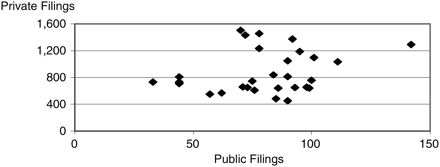 Jnl of Competition Law & Economics, Volume 8, Issue 1, March 2012, Pages 187–230, https://doi.org/10.1093/joclec/nhs003
The content of this slide may be subject to copyright: please see the slide notes for details.
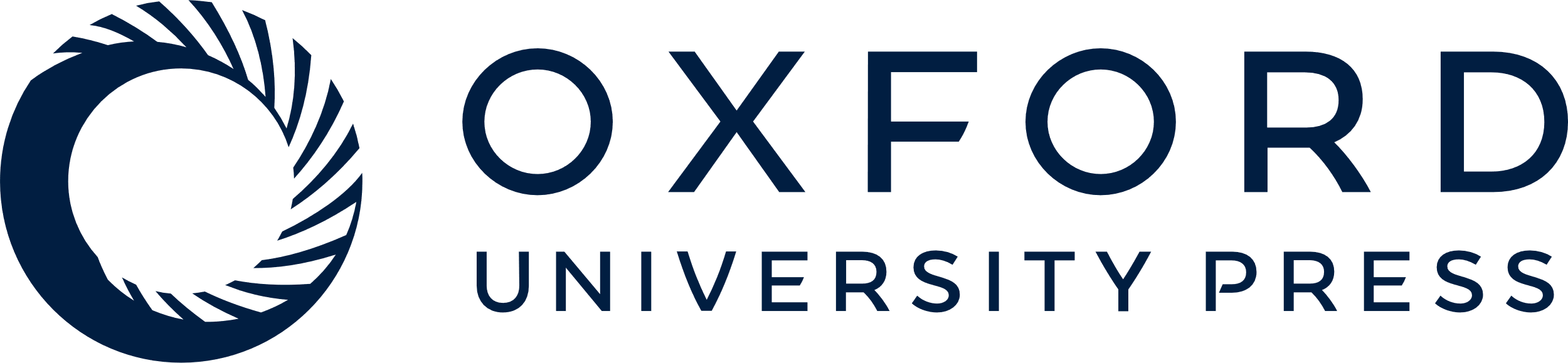 [Speaker Notes: Figure 11. Private and public filings, 1975-2004


Unless provided in the caption above, the following copyright applies to the content of this slide: © The Author (2012). Published by Oxford University Press. All rights reserved. For Permissions, please email: journals.permissions@oup.com]
Figure 12. Evolution of private enforcement
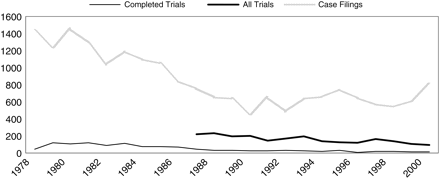 Jnl of Competition Law & Economics, Volume 8, Issue 1, March 2012, Pages 187–230, https://doi.org/10.1093/joclec/nhs003
The content of this slide may be subject to copyright: please see the slide notes for details.
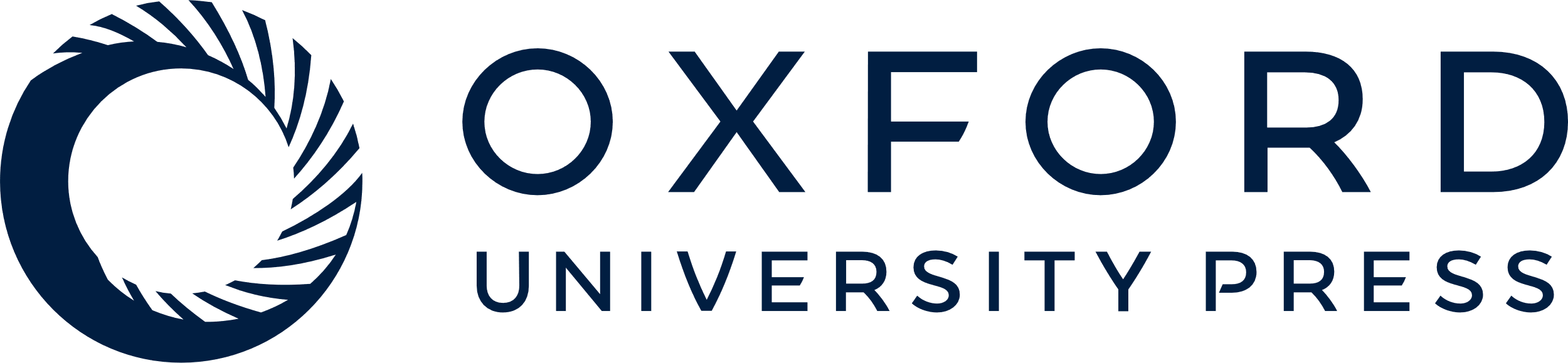 [Speaker Notes: Figure 12. Evolution of private enforcement


Unless provided in the caption above, the following copyright applies to the content of this slide: © The Author (2012). Published by Oxford University Press. All rights reserved. For Permissions, please email: journals.permissions@oup.com]
Figure 13. Judicial outcomes: probability of plaintiffs winning
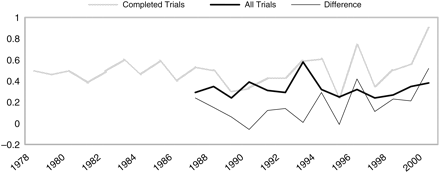 Jnl of Competition Law & Economics, Volume 8, Issue 1, March 2012, Pages 187–230, https://doi.org/10.1093/joclec/nhs003
The content of this slide may be subject to copyright: please see the slide notes for details.
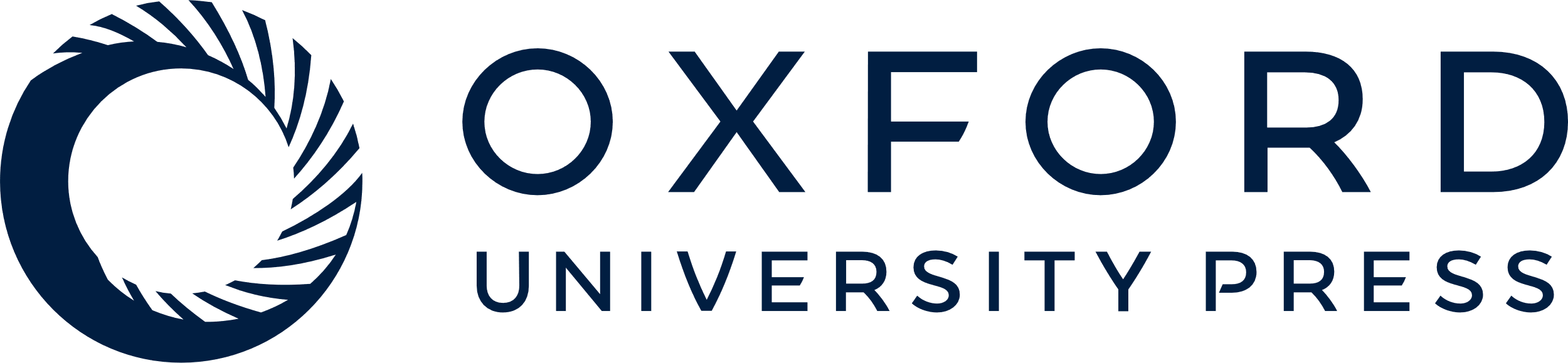 [Speaker Notes: Figure 13. Judicial outcomes: probability of plaintiffs winning


Unless provided in the caption above, the following copyright applies to the content of this slide: © The Author (2012). Published by Oxford University Press. All rights reserved. For Permissions, please email: journals.permissions@oup.com]